ПАМЯТКА ДЛЯ ГРАЖДАН ПО ПОЛУЧЕНИЮ БЕСПЛАТНОЙ ЮРИДИЧЕСКОЙ ПОМОЩИ
Участники государственной системы бесплатной юридической помощи
Документы, 
необходимые для получения бесплатной юридической помощи
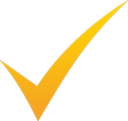 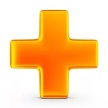 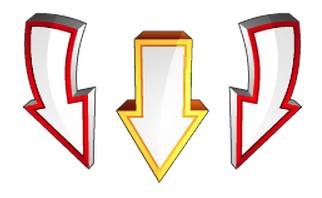 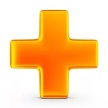 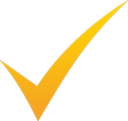 Категории граждан, которым оказывается бесплатная юридическая помощь органами исполнительной государственной власти области и адвокатами
-малоимущие граждане;
инвалиды I и II группы;
 ветераны Великой Отечественной войны, Герои Российской Федерации, Герои Советского Союза, Герои Социалистического Труда, Герои Труда Российской Федерации;
 дети-инвалиды, дети-сироты, дети, оставшиеся без попечения родителей, лица из числа детей-сирот и детей, оставшихся без попечения родителей, их законные представители и представители, если они обращаются за оказанием бесплатной юридической помощи по вопросам, связанным с обеспечением и защитой прав и законных интересов таких детей;
 граждане пожилого возраста и инвалиды, проживающие в организациях социального обслуживания, предоставляющих социальные услуги в стационарной форме;
 несовершеннолетние, содержащиеся в учреждениях системы профилактики безнадзорности и правонарушений несовершеннолетних, и несовершеннолетние, отбывающие наказание в местах лишения свободы, а также их законные представители и представители, если они обращаются за оказанием бесплатной юридической помощи по вопросам, связанным с обеспечением и защитой прав и законных интересов таких несовершеннолетних;
 граждане, которым оказывается психиатрическая помощь;
 граждане, признанные судом недееспособными, а также их законные представители;
 граждане, пострадавшие в результате чрезвычайной ситуации
 граждане, которым право на получение бесплатной юридической помощи в рамках государственной системы бесплатной юридической помощи предоставлено в соответствии  с Законом ВО от 25 апреля 2012 г. № 2744-ОЗ «Об оказании бесплатной юридической помощи гражданам РФ, материально-техническом и финансовом обеспечении оказания юридической помощи адвокатами в труднодоступных местностях на территории Вологодской области».
Виды оказания бесплатной юридической помощи органами исполнительной государственной власти области
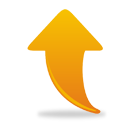 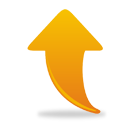 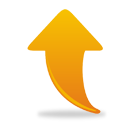 Органы исполнительной государственной власти области
Органы исполнительной государственной власти области
Виды оказания бесплатной юридической помощи адвокатами
устные консультации                                                              
  письменные консультации
  составление документов правового     характера
представление интересов в судах, органах, других организациях
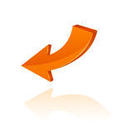 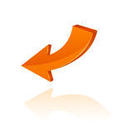 Случаи:
1. Сделки с недвижимым имуществом
2. Сделки по договору социального найма, договору найма специализированного жилого помещения для детей-сирот
3. Право на землю
4. Защита прав потребителей по коммунальным услугам
5. Трудовые споры
6. Безработица
7. Возмещение вреда, причиненного смертью кормильца
8. Социальная поддержка
9. Пенсии
10. Установление отцовства (материнства), алименты
11. Установление усыновления, опеки
12. Права детей-сирот
13. Реабилитация граждан, пострадавших от политических репрессий
14. Ограничение дееспособности
15. Обжалование нарушений  прав и свобод граждан при оказании психиатрической помощи
16. Медико-социальная экспертиза и реабилитация инвалидов
17. Обжалование во внесудебном порядке актов органов государственной власти, органов местного самоуправления и должностных лиц
18. Имущественные и неимущественные права, нарушенные в результате ЧС.
Если граждане РФ, находящиеся на территории Вологодской области являются:
1) истцами и ответчиками при рассмотрении судами дел о:
а) расторжении, признании недействительными сделок с недвижимым имуществом, о государственной регистрации прав на недвижимое имущество и сделок с ним и об отказе в государственной регистрации таких прав (в случае, если квартира, жилой дом или их части являются единственным жилым помещением гражданина и его семьи);
б) признании права на жилое помещение, предоставлении жилого помещения по договору социального найма, договору найма специализированного жилого помещения, предназначенного для проживания детей-сирот и детей, оставшихся без попечения родителей, в том числе принятых на воспитание в семьи, лиц из числа детей-сирот и детей, оставшихся без попечения родителей, расторжении и прекращении договора социального найма жилого помещения, выселении из жилого помещения (в случае, если квартира, жилой дом или их части являются единственным жилым помещением гражданина и его семьи), расторжение и прекращение договора найма специализированного жилого помещения, предназначенного для проживания детей-сирот и детей, оставшихся без попечения родителей, лиц из числа детей-сирот и детей, оставшихся без попечения родителей, выселение из указанного жилого помещения;
в) признании и сохранении права собственности на земельный участок, права постоянного бессрочного пользования, а также пожизненного наследуемого владения земельным участком (в случае, если на спорном земельном участке или его части находятся жилой дом или его часть, являющиеся единственным жилым помещением гражданина и его семьи);
2) истцами (заявителями) при рассмотрении судами дел:
а) о взыскании алиментов;
б) о возмещении вреда, причиненного смертью кормильца, увечьем или иным повреждением здоровья, связанным с трудовой деятельностью или с чрезвычайной ситуацией;
в) об установлении усыновления, опеки или попечительства в отношении детей-сирот и детей, оставшихся без попечения родителей, о заключении договора об осуществлении опеки или попечительства над такими детьми;
г) об обеспечении мер государственной поддержки детям-инвалидам, детям-сиротам, детям, оставшимся без попечения родителей, лицам из числа детей-сирот и детей, оставшихся без попечения родителей;
3) гражданами, в отношении которых судом рассматривается заявление о признании их недееспособными;
4) гражданами, пострадавшими от политических репрессий, - по вопросам, связанным с реабилитацией;
5) гражданами, в отношении которых судами рассматриваются дела о принудительной госпитализации в психиатрический стационар или продлении срока принудительной госпитализации в психиатрическом стационаре;
6) гражданами, пострадавшими от чрезвычайной ситуации, - по вопросам, связанным с восстановлением имущественных прав, личных неимущественных прав, нарушенных в результате чрезвычайной ситуации, возмещением ущерба, причиненного вследствие чрезвычайной ситуации.
Адвокаты, оказывающие бесплатную юридическую помощь
г. Белозерск
Даниленко Дмитрий Владимирович , Советский проспект, д. 52,  (8817-56) 2-18-88; 
Михайлова Ирина Николаевна, Советский проспект, д. 74 , т. 8921-718-66-63;  
Сенченко Виктор Васильевич, ул. Ленина, д. 27, 8-81756 7-15-29, 8921-132-50-60; 
Тимофеев Валерий Геннадьевич, ул. Фрунзе, д. 35 «а», 
8-964-671-32-52
г. Великий Устюг
Чупров Юрий Павлович , ул. Красная, д. 101, (8817-38) 2-50-05
г. Вологда
Сысоев Алексей Александрович, ул. М. Ульяновой, д. 11 
т. 21-12-63; 
Силинский Николай Всеволодович , ул. Ветошкина, д. 36, оф. 510, 8921-234-79-75; 
Семенов Илья Александрович, ул. Ветошкина, д. 36, оф. 510, 
8 951 -746- 86- 84; 
Хомутов Сергей Васильевич , ул. Гоголя, д. 88, оф. 6,, т. 54-64-49; 
Уханов Анатолий Владимирович, ул. Гоголя, д. 88, оф. 6, 
т. 54-64-49;  
Логинов Константин Михайлович, 8921-144-23-47;  
Матвеева Татьяна Геннадьевна , 71-81-38, 8921-716-09-50;  
Скляр Илья Михайлович, ул. Благовещенская, д. 44, 
8 911 501 55 56;  
Чендраков Роман Олегович, ул. Батюшкова, д. 11, оф. 422, 
8 909 599 26 91; 
Аршинов Александр Николаевич, ул. Зосимовская, д. 18, оф. 209, 8 921 231 91 62;  
Макарьин Андрей Альбертович, ул. Челюскинцев, д. 9, оф. 1, 8 921-231-95-69;  
Королева Наталья Викторовна, 8 911-503-38-79;  
Пименов Павел Александрович, ул. Козленская, д.3, 
8 900 544 50 50; 
Куфтырева Ольга Александровна, 8921-127-77-76;   
Суслов Иван Сергеевич, ул. Кирова, 13-А, оф. 16, 17, 
8 906 295 04 04;  
Шиловская Ольга Николаевна, ул. Благовещенская, д. 21, 
8 911 544 54 78; 
Юрчак Екатерина Валерьевна, 8 909 597 90 98; 
Страхов Сергей Евгеньевич, 8 921 142 96 46;  
Валеев Артем Тахирович, ул. Октябрьская, д.50 , 8 921 140 54 19; 
Правдивец Елена Сергеевна, ул. Гоголя, 110-17, 8 981 502 25 55
г. Грязовец
 Белова Елена Анатольевна, 8921-236-33-73;  
Сайфутдинова Екатерина Евгеньевна, 8921-826-58-57
 г. Кириллов
Горев Михаил Васильевич, ул. Гостинодворская, д. 8, 
8921-232-39-45;  
Сизый Евгений Федорович, ул. Гостинодворская, д. 8, 
8921-826-98-84
г. Сокол
 Анфимов Николай Валентинович , ул. Добролюбова, д. 6, 
8921 536 27 60;  
Гасымов Имран Ахмед оглы, ул. Добролюбова, д. 6, 
8921 144 55 59; 
Кальвет Елена Викторовна , ул. Добролюбова, д. 6, 8921 230 85 50;  
Чирков Сергей Алексеевич , ул. Добролюбова, д. 6, 
8921 124 95 84; 
Фотеев Виктор Леонидович , ул. Добролюбова, д. 6, 
8921 234 78 98;  
Смирнов Александр Сергеевич , ул. Добролюбова, д. 6, 
8921 140 47 35; 
Сергиенков Виктор Николаевич , ул. Добролюбова, д. 6, оф. 7, 8 921-121-13-99;  
Комарова Любовь Петровна, Суворова, д. 5, 8921-060-51-98
Адвокаты, оказывающие бесплатную юридическую помощь
с. Сямжа
Мастеров Андрей Васильевич, КА «Юркона», 8 900 507 96 43
п. Тарнога
Едемская Евгения Викторовна, ул. Заводская, 23-3, 8921-533-58-14
г. Тотьма
 Литвинов Александр Иванович, ул. Белоусовская, 5, 8 951 732 02 20;  
Шихов Владимир Валентинович, КА «Советник», 8921-060-38-48
п. Чагода
Малинина Юлия Александровна, ул. Стекольщиков, д. 3, оф. 6, 
8921- 053-66-00;  
Маслов Михаил Иванович, ул. Стекольщиков, 7-а, 8911-508-51-17
г. Череповец
Раков Александр Иванович , ул. Набережная, д. 27, 8 8202 54-13-05;
 Бакланов Сергей Аркадьевич, ул. Набережная, д. 27, 8 8202 50-78-74; 
Веселов Леонид Павлович, ул. Набережная, д. 27, 8921-256-25-12; 
Дыкман Руслан Валерьевич , ул. Набережная, д. 27, 8921-542-28-52; 
Калачев Юрий Алексеевич , л. Набережная, д. 27, , 8921-251-11-30;  
Лаврова Нина Владимировна, ул. Набережная, д. 27, 8921-717-47-60;  
Овечкина Наталья Алексеевна, ул. Набережная, д. 27, 8 8202 22-02-62; 
Савин Сергей Владимирович , ул. Набережная, д. 27, 8921-258-81-11;  
Соколов Антон Валерьевич, ул. Набережная, д. 27, 8 964-663-02-15;  
Тарасов Евгений Геннадьевич, ул. Набережная, д. 27, 8 8202 50-07-04;  
Фигурина Людмила Васильевна , ул. Набережная, д. 27, 8 8202 62-30-56; 
Марашова Елена Юрьевна, ул. Набережная, д. 27, 8 921 717 90 10; 
 Рачеева Мария Викторовна, ул. Набережная, д. 27, 8 921 136 56 06; 
Онофрей  Евгения Лукинична, ул. Набережная, д. 27, 8 963-355-52-68; 
Найденко Александр Иванович, ул. Набережная, д. 27, 
8921-251-31-38;  
Илатовских Любовь Васильевна, ул. Луначарского, д. 51, к. 26 «Б» ,
8921 253 78 05;
Анциферова Марина Геннадьевна , 8 8202 55-14-73, 8921-256-45-25; 
Егорова Вера Владимировна , 8921-542-09-33; 
 Мамедова Эльвира Наджав гулу кызы , ул. Первомайская, д. 3-а, 8921-543-36-40; 
Мамедов Садик Суджаддин-оглы, ул. Первомайская, д. 3-а, 
8921-732-86-77;
Тараканов Матвей Александрович, ул. Луначарского, д. 18, к. 40, 
8-8202 50-01-02;  
Беланов Виктор Николаевич , ул. Юбилейная, д. 62, к. 10, 
8-8202 23-18-86;
Борисова Наталья Юрьевна, ул. Октябрьский, д. 89, к. 11, 
8 8202 61-09-23;  
Луговская Галина Николаевна, ул. Луначарского, д. 43, к. 38, 
8-8202 60-28-70; 
Потапова Татьяна Алексеевна, ул. Городецкая, д. 8, к. 9 , 
8921-137-53-71;  
Шишелова Вера Евгеньевна, ул. Красная, д. 5, к. 37, 8921-549-67-50;  
Молотков Владимир Леонидович, ул. Менделеева, д. 9, оф. 1 н, 
8921-723-76-85; 
Горохов Роман Вадимович, пр. Шекснинский, д. 18 «а», кв. 102, 
8 921 256 18 68; 
Крашенинин Егор Андреевич, пр. Советский, д. 30 «б», оф. 203, 
8 900-537-97-97; 
Любимова Эльвира Ивановна, Советский пр., д. 31, оф. 214, 
8 921 835 49 95
п. Шексна
Лебедев Дмитрий Александрович, ул. Пролетарская, д.8, 
8921-231-04-90;
 Рынцев Александр Геннадьевич, ул. Ленина, д. 56, 8921-713-35-74; 
Тихомирова Лариса Сергеевна , ул. Пролетарская, д. 8, 
8-81751 2-25-56
с. Шуйское
Бойнес Екатерина Николаевна, ул. Насадного, 2-3, 8 81749-2-17-57
Порядок оказания бесплатной юридической помощи гражданам, оказавшимся в трудной жизненной ситуации, в соответствии со статьей 4 закона Вологодской области № 2744-ОЗ
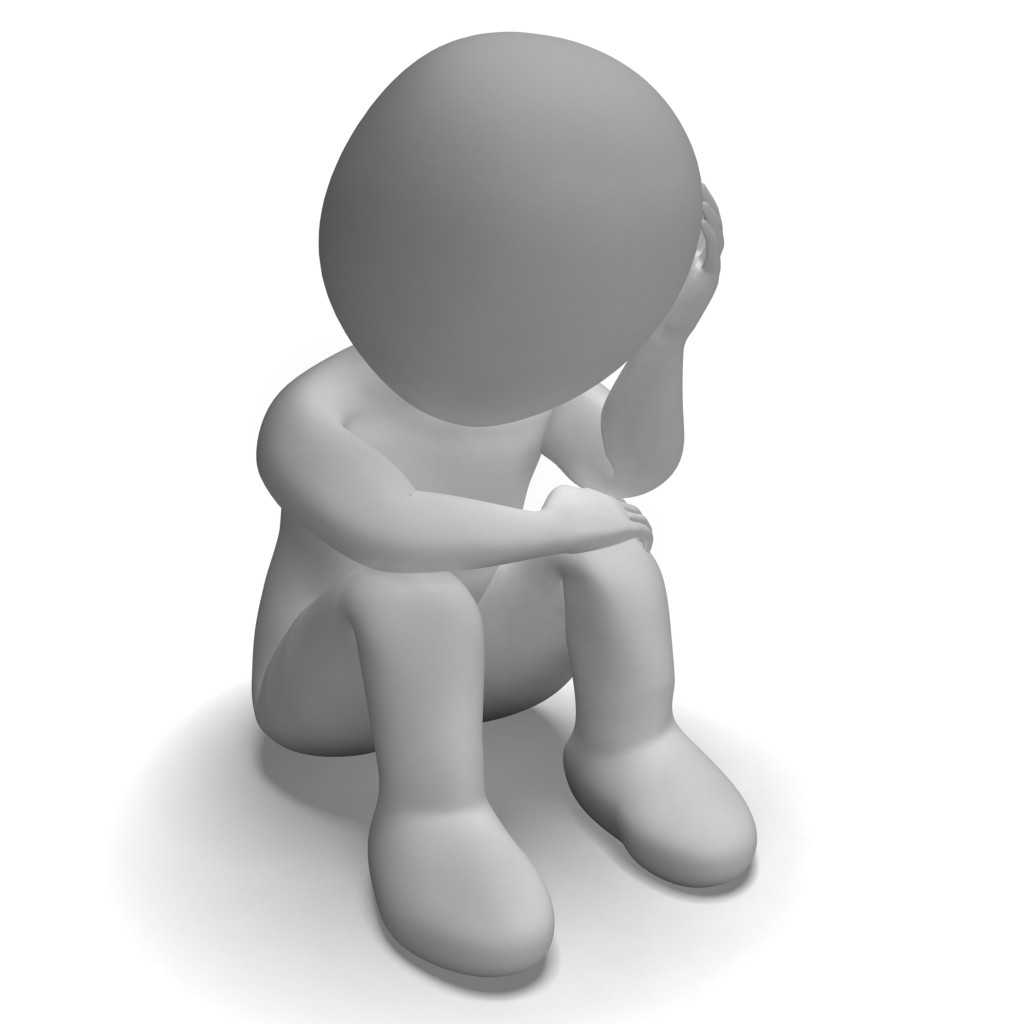 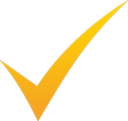 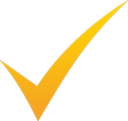 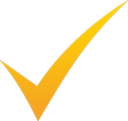 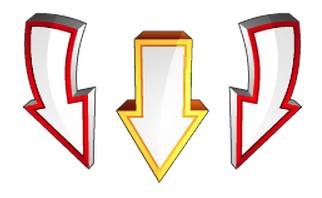 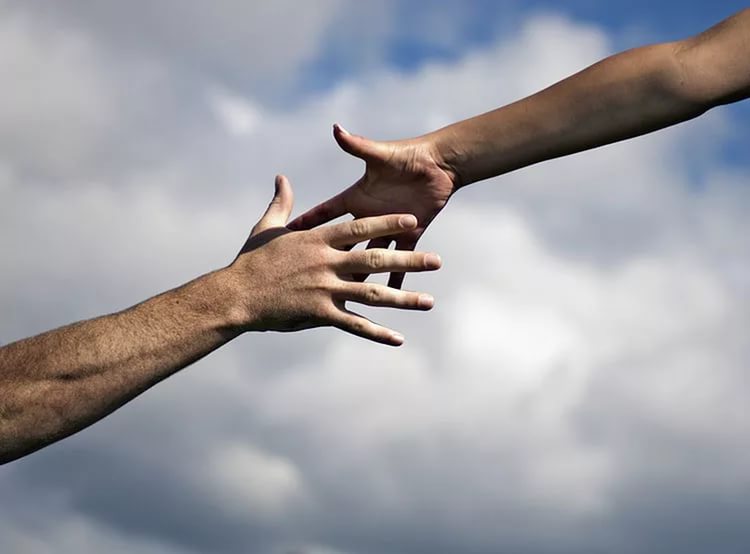 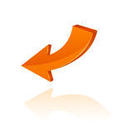 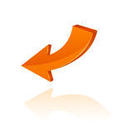 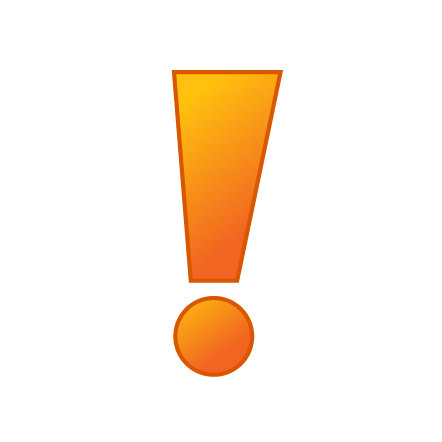